CLB VẬT LÝ TRƯỜNG 
THPT NAM TRỰC - NAM ĐỊNH
VẬT LÍ 12
BÀI 37:  PHÓNG XẠ
Thầy giáo: Đoàn văn Doanh
Trường THPT Nam Trực –  Nam Định
Email: qkkich@gmail.com
Phone: 0981.120681
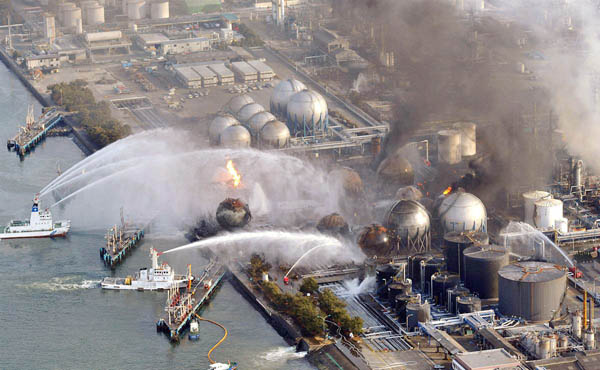 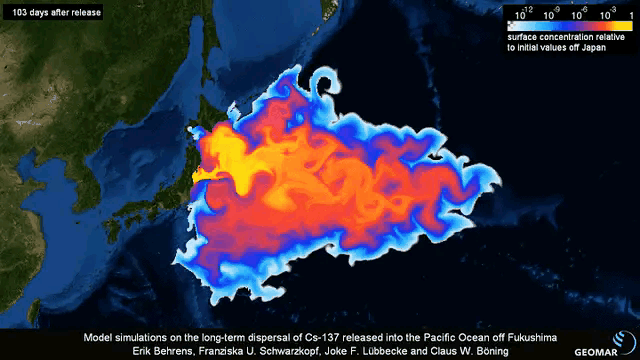 15/9/2021
1. Hiện tượng phóng xạ:
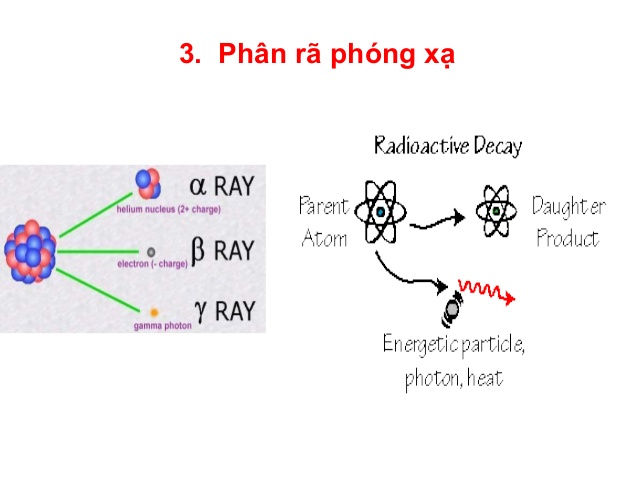 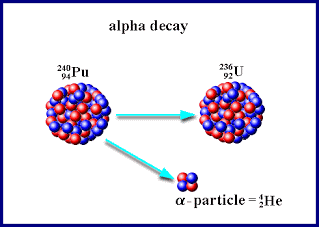 - Khái niệm: Là hiện tượng phân ra tự phát của một hạt nhân không bền, phát ra các tia phóng xạ và biến đổi thành hạt nhân khác.
A → B + tia phóng xạ
     Trong đó 
được gọi là hạt nhân mẹ. 
(B) được gọi là hạt nhân con.
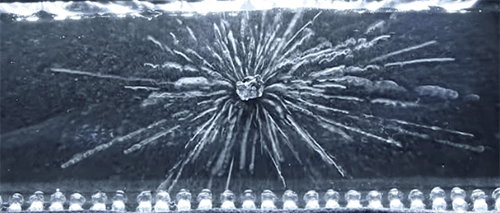 15/9/2021
2. Các loại phóng xạ:
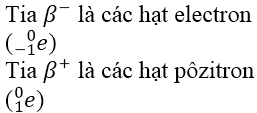 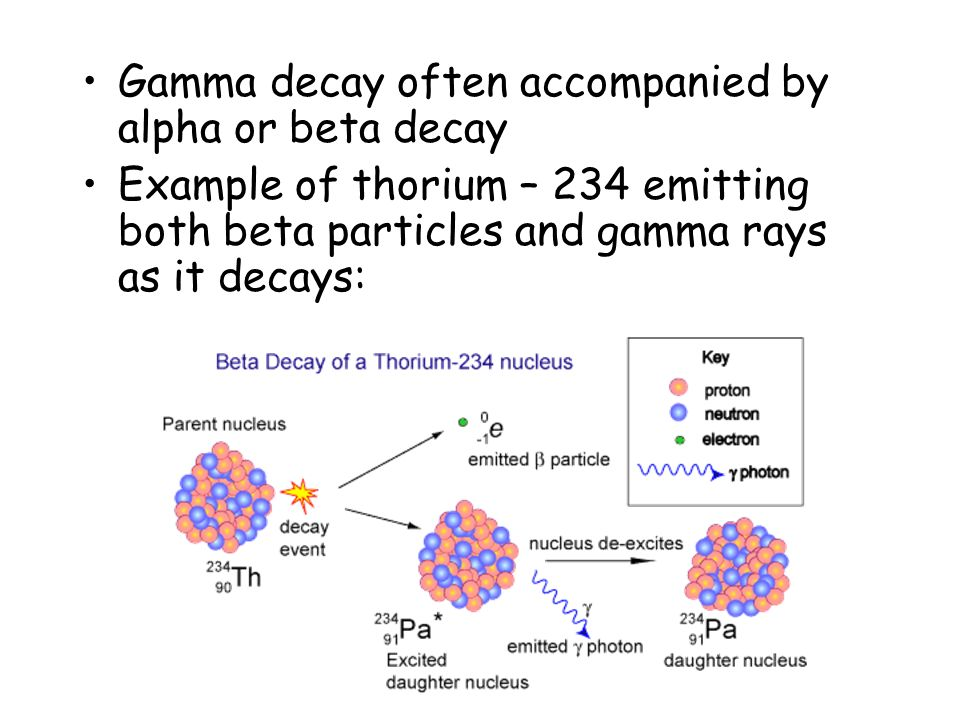 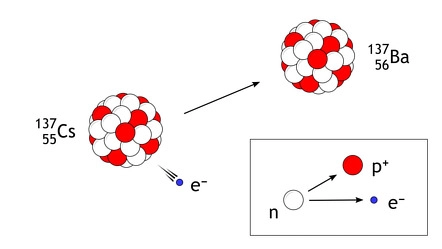 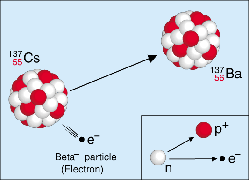 15/9/2021
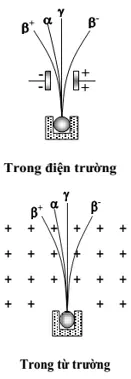 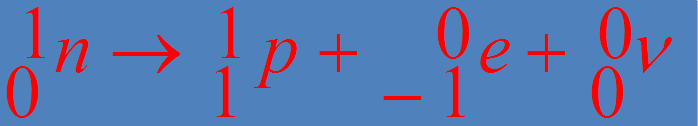 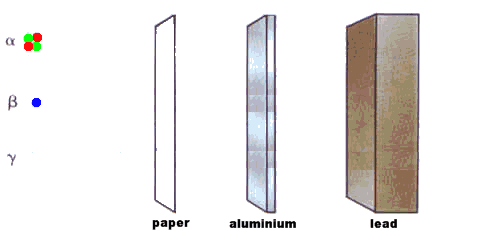 15/9/2021
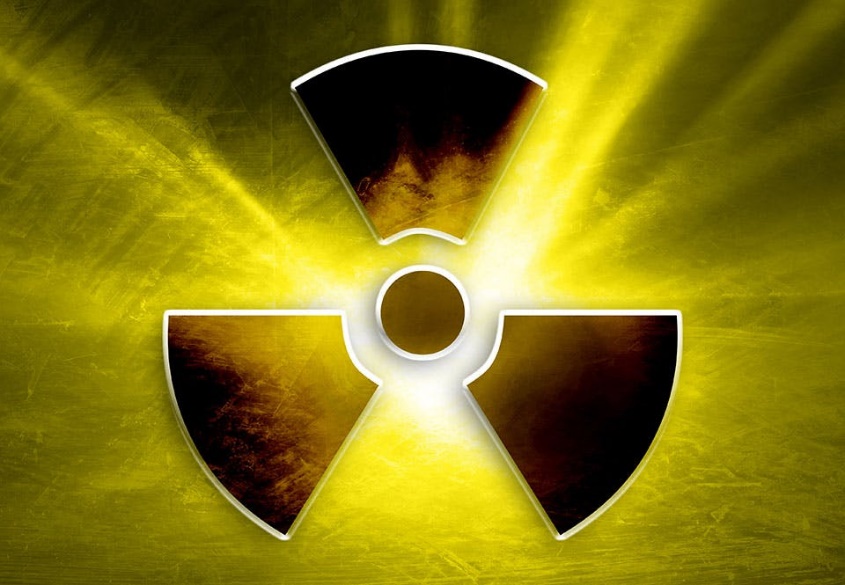 3. Đặc tính của quá trình phóng xạ:
- Là một quá trình biến đổi hạt nhân
- Là một quá trình tự phát và không điều khiển được
- Là một quá trình ngẫu nhiên
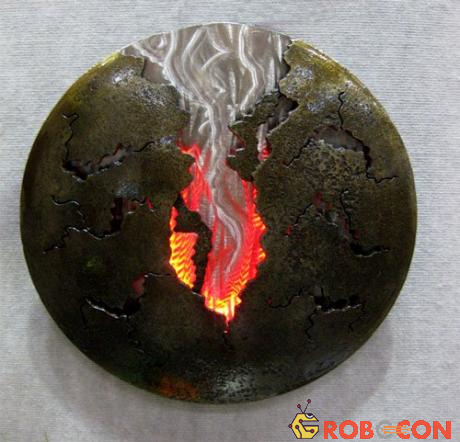 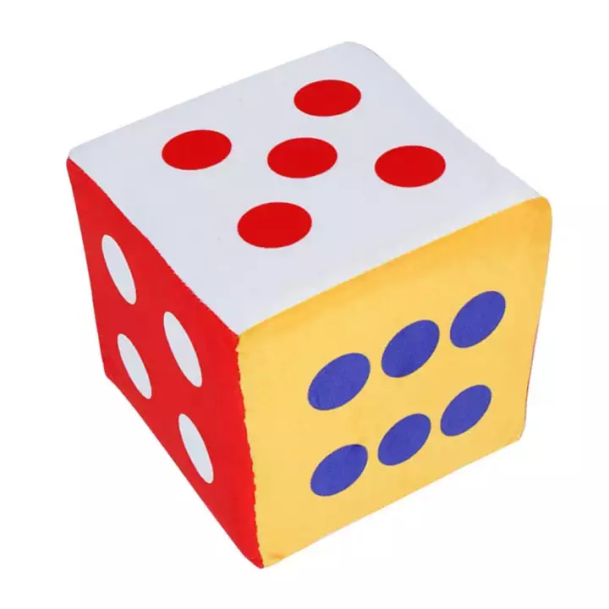 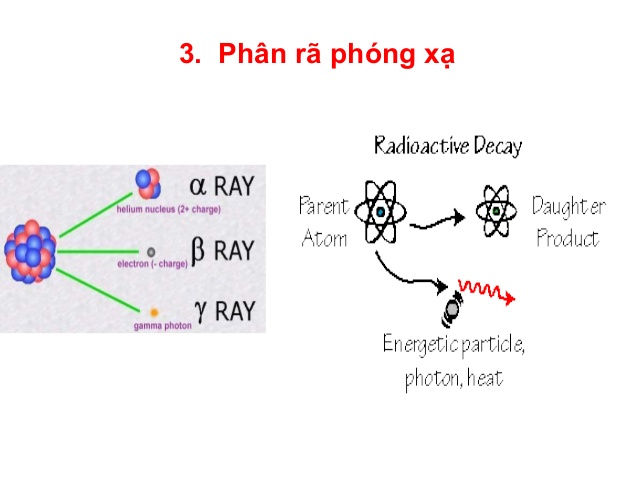 15/9/2021
4. Định luật phóng xạ
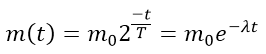 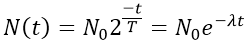 Nội dung: Trong quá trình phân rã, số hạt nhân phóng xạ giảm theo thời gian theo định luật hàm số mũ.
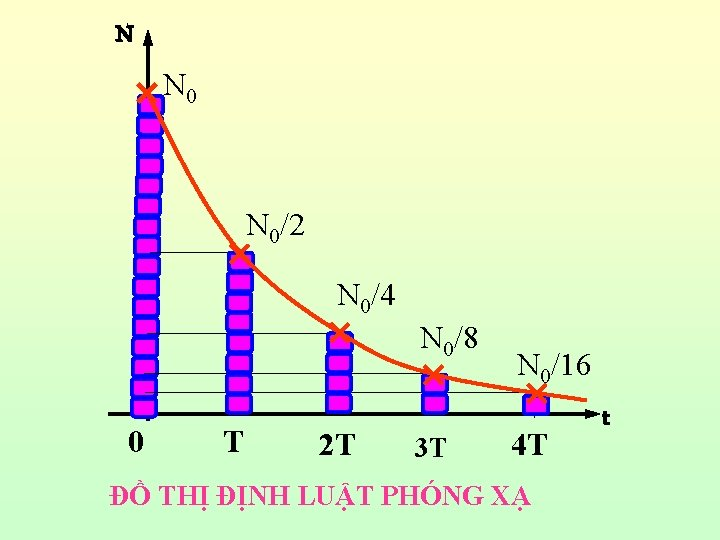 Chu kỳ bán rã (T) là khoảng thời gian mà một nửa số hạt nhân hiện có bị phân rã.
15/9/2021
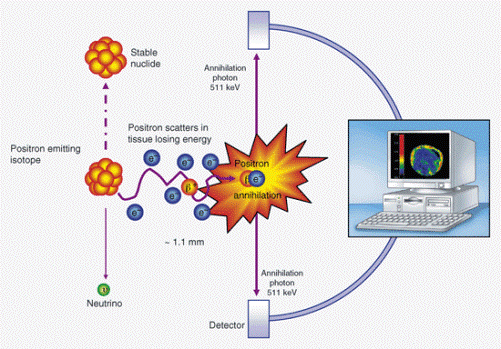 5. Ứng dụng của đồng vị phóng xạ
- Dùng làm nguyên tử đánh dấu khảo sát sự tồn tại, phân bố và vận chuyển của nguyên tố
- Đồngvị C14 đồng hồ của trái đất: xác định tuổi của cố vật có nguồn gốc sinh vật
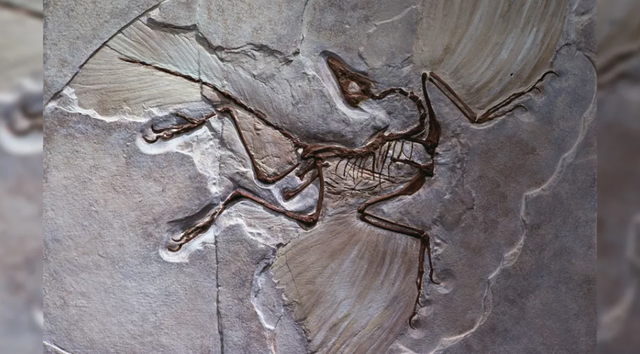 15/9/2021
CỦNG CỐ. DẶN DÒ